CONSIDERACIONES PARA EL DESARROLLO DE PRODUCTOS TURÍSTICOS RUITEM NOVIEMBRE 2017
Rocio Lombardi Valle 
Directora EP Turismo Sostenible
rocio.lombarbardi@uarm.pe
CONSIDERACIONES PARA EL DESARROLLO DE PRODUCTOS TURÍSTICOS
SISTEMA
EL AGUA COMO RECURSO
El agua dulce, limpia y fácilmente accesible, es uno de los recursos más valiosos del turismo. 
Un consumo excesivo de agua, unido a una gestión ineficaz de los recursos hídricos, limita el acceso universal al agua potable. 
El turismo puede y debe ofrecer soluciones racionales desde el punto de vista medioambiental, así como apoyo político y financiero, para la conservación y el uso sostenible de las fuentes de  agua dulce.
Disponer de agua limpia y accesible es vital para el turismo, y el agua mueve la mayoría de las empresas del sector, desde hoteles y restaurantes hasta instalaciones de esparcimiento y empresas de transporte. Y, aún más importante, el turismo vinculado al agua está creciendo y en la actualidad gran cantidad de zonas costeras, lagos y humedales se encuentran entre los destinos turísticos más populares.
EL AGUA Y LA COMUNIDAD LOCAL
Los núcleos turísticos generan enormes cantidades de residuos y de emisiones de gases contaminantes que pueden disminuir la calidad del aire y el agua. 
En las primeras fases del desarrollo turístico, a no ser que previamente se estableciera un diseño del crecimiento, se suelen utilizar los mecanismos de eliminación de residuos tradicionales en la zona, como tirar los residuos líquidos al mar y a los ríos.
En algunas zonas el agua que utiliza un hotel de 5 estrellas durante 55 días podría calmar la necesidad de este líquido de 100 familias rurales durante tres años, según estimativos del Programa de Naciones Unidas para el Desarrollo (PNUD).
El agua potable es un recurso fundamental y el consumo de agua por el sector turístico es elevado. 

En los países en desarrollo se ha demostrado que el consumo diario de agua por turista puede ser hasta 10 a 15 veces mayor que el de los residentes locales. La mayor parte de la demanda turística se produce en lugares y en épocas en las que el agua es muy escasa, como en verano en zonas costeras áridas.
¿POR QUÉ LAS EMPRESAS TURÍSTICAS DEBERÍAN PREOCUPARSE POR EL MEDIO AMBIENTE?
Solidaridad con generaciones futuras (desarrollo sostenible) 
Afrontar presiones de diversos agentes (clientes, competidores, sociedad, grupos ecologistas, entre otros)
Medio ambiente como recurso esencial en el sector turístico 
Posibilidad de mejorar beneficios empresariales
Es esencial para la industria turística establecer gran prioridad a la reducción, gestión y tratamiento de las aguas residuales y en el control de los depósitos de basuras. Los efectos de las emisiones en el medio ambiente no se notan únicamente en el lugar de vertido o descarga: los contaminantes se dispersan y son transportados por el agua corriente o penetran en el suelo y llegan a los cursos de agua.
Se requieren políticas para reducir al mínimo el consumo de agua. 
Restringir las instalaciones ávidas de agua tales como piscinas, campos de golf y cañones de nieve artificial.
Reutilizar y reciclar el agua cuando sea posible (por ejemplo, utilizar agua no potable para regar parques y jardines).
Mejorar las infraestructuras y el mantenimiento (por ejemplo reduciendo fugas).
Fomentar la instalación de tecnologías eficientes con el agua, tales como duchas y servicios de bajo caudal.
Persuadir a los visitantes para que hagan un uso responsable del agua
87% de los clientes dicen que es importante que sus vacaciones no dañen el medio ambiente
50% de los clientes esperan que el sector asuma el liderazgo en temas de sostenibilidad 
Hoteles que se posicionan como socialmente y ambientalmente responsable registran el doble de clientes que los hoteles convencionales.
(Hochschule Luzern, 2011; Accor, 2011, Tripadvisor 2011)
GESTIÓN SOSTENIBLE DEL AGUA
Identifica las acciones puntuales para mejora de la gestión sostenible del agua.
Desarrolla planes de monitoreo y mantenimiento periódico.
Desarrolla planes de calidad de la fuente de agua.
Desarrollo un plan de comunicación.
Realizar campañas de información entre los empleados para el ahorro de agua.
Proporcionar  información  a los usuarios  para  evitar goteos.
Control diario del consumo de agua.
Descalcificar las aguas duras para mantener la instalación saneada.
Ahorrar agua en la limpieza y poner en marcha plan de reducción de consumo.
Usar mangueras para riego de arboles, aspersión para zonas extensas y  goteo para franjas de tierra.
Usar plantas del lugar adaptadas  a la climatología de la zona.
Ahorrar el agua en zonas con escasez de lluvias.
Reuso para riego, aguas depuradas residuales del lavado de  alimentos y  lavandería.
Utilizar difusores en grifos y limitadores de presión en duchas.
Emplear dispositivos de descarga de cisternas de bajo consumo  o de dos tiempos  para reducir  el gasto.
ALGUNOS BUENOS EJEMPLOS
CONSIDERACIONES PARA EL DESARROLLO DE PRODUCTOS TURÍSTICOS
Una relación diferente ….
Frente a los impactos negativos tenemos ahora una nueva tendencia de viajeros “responsables” buscan “una relación diferente”
CONSIDERACIONES PARA EL DESARROLLO DE PRODUCTOS TURÍSTICOS
INFORMACIÓN
CONSIDERACIONES PARA EL DESARROLLO DE PRODUCTOS TURÍSTICOS
MIRADA DE MERCADO
La dimensión múltiple del producto turístico. No existe UN producto, sino “productos” adaptados a diferentes mercados y segmentos.
CONSIDERACIONES PARA EL DESARROLLO DE PRODUCTOS TURÍSTICOS
ADAPTARSE AL CAMBIO
CONSIDERACIONES PARA EL DESARROLLO DE PRODUCTOS TURÍSTICOS
ENFOQUE DE CADENA DE VALOR
CONSIDERACIONES PARA EL DESARROLLO DE PRODUCTOS TURÍSTICOS
IDENTIFICACIÓN DE LAS TENDENCIAS
TENDENCIAS GLOBALES
Preocupación por temas ambientales
Impacto del cambio climático en los destinos 
Estilos de vida sostenibles 
Valoración de la naturaleza 
Autenticidad de los destinos 
Descubrimiento de culturas tradicionales 
Experiencias auténticas 
Vacaciones sostenibles 
Proveedores “verdes”
DEMANDA DE PRODUCTOS TURÍSTICOS SOSTENIBLES
Un estudio realizado por Kuoni encontró que el 22% de los encuestados opinan que la sostenibilidad es uno de los tres principales factores que influyen en la reserva de las vacaciones 


El 50% de los consumidores mundiales están dispuestos a pagar más por productos de empresas que demuestran un compromiso con la responsabilidad social
DEMANDA DE PRODUCTOS TURÍSTICOS SOSTENIBLES
44% de los clientes de Estados Unidos y Europa están interesados si una empresa ofrece una opción de vacaciones sostenible 

La demanda para productos sostenibles está creciendo: en 2011 los operadores especializados en sostenibilidad lograron un crecimiento del 11%, mientras que la industria entera creció apenas 1 por ciento (Banco Sarasin)
TEMAS A CONSIDERAR
Calidad de la arquitectura del paisaje 
Diseño ambiental 
Reestructuración y atractivo ambientales 
Conservación de la naturaleza 
Administración del uso del suelo 
Estrategias financieras para el desarrollo económico a largo plazo 
Empleo 
Transporte 
Conservación de la energía 
Sistemas de educación información e interpretación
CONSIDERACIONES PARA EL DESARROLLO DE PRODUCTOS TURÍSTICOS
PARTICIPACIÓN
CONSIDERACIONES PARA EL DESARROLLO DE PRODUCTOS TURÍSTICOS
PLANIFICACIÓN
CONSIDERACIONES PARA EL DESARROLLO DE PRODUCTOS TURÍSTICOS
VISIÓN DE DESTINO
CONSIDERACIONES PARA EL DESARROLLO DE PRODUCTOS TURÍSTICOS
VOLUNTAD POLÍTICA
CONSIDERACIONES PARA EL DESARROLLO DE PRODUCTOS TURÍSTICOS
SOSTENIBILIDAD
CONSIDERACIONES PARA EL DESARROLLO DE PRODUCTOS TURÍSTICOS
TRANSVERSAL
CONSIDERACIONES PARA EL DESARROLLO DE PRODUCTOS TURÍSTICOS
INDICADORES CUALITATIVOS
CONSIDERACIONES PARA EL DESARROLLO DE PRODUCTOS TURÍSTICOS
ACTIVIDADES TURÍSTICAS PRINCIPALES Y COMPLEMENTARIAS
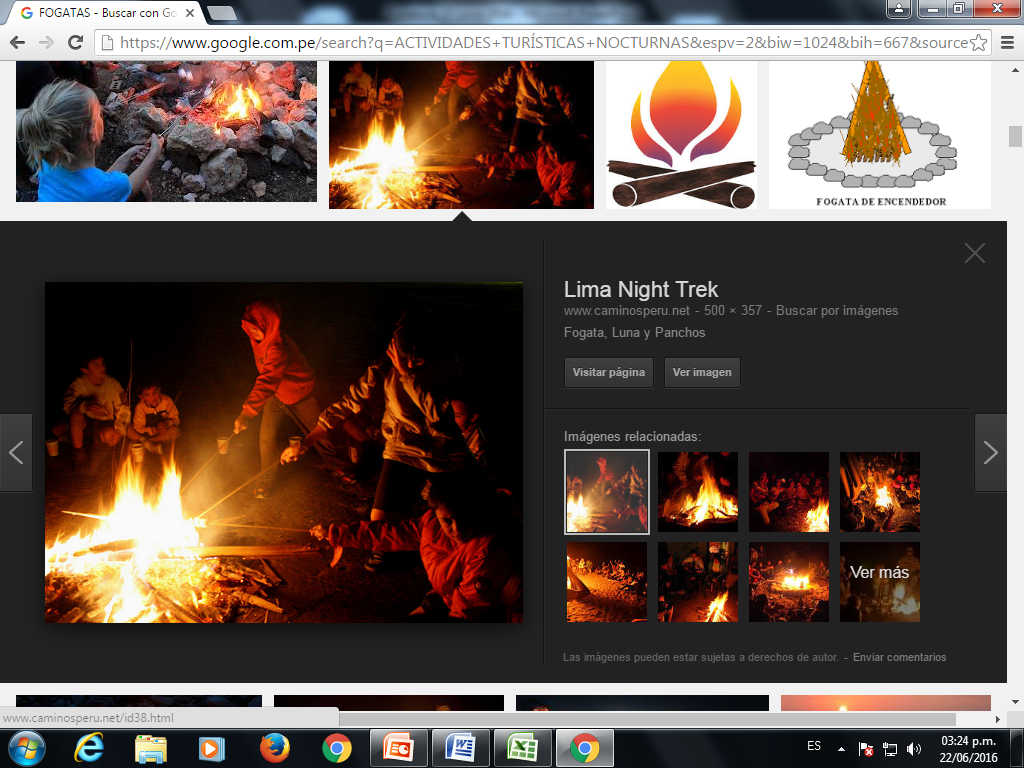 Algunos factores a considerar (poblador local)
Sensibilización de la población 
Toma de conciencia del patrimonio natural y cultural que posee 
Predique con el ejemplo al momento de hacerla respetar
Algunos factores a considerar (viajero)
El comportamiento responsable y ético de los turistas es imprescindible
Se informa y prepara antes del viaje 
El turista responsable se muestra cuidadoso con el consumo de los recursos (agua) 
Informarse de los usos y costumbres locales
Consideraciones
Va más allá de un simple código de conducta o recomendaciones para los viajeros 
El trabajo conjunto del sector público y los empresarios es tan importante como la colaboración entre anfitriones y visitantes
Turismo responsable
Realizar un turismo responsable es tomar conciencia, creer y tener la convicción que cuando respetamos el hogar de la gente que visitamos estamos respetando nuestro hogar y nuestro mundo.
Turismo responsable
La calidad de este turismo no se mide en el gasto, ni en las “estrellas”, ni en el lujo, ni en el derroche, se mide con la satisfacción de saber que nuestros hijos y nietos también podrán visitar estos lugares.
Turismo responsable
Debemos considerar: 
		Respeto 
		Sostenibilidad 
		Calidad 
		Competitividad 

“La responsabilidad es de todos”
CONSIDERACIONES PARA EL DESARROLLO DE PRODUCTOS TURÍSTICOS
Un encuentro real y profundo en todas sus dimensiones 
El turismo no debe crear únicamente riqueza y ocupación
Fomentar la educación y estimular la conservación del patrimonio cultural y la biodiversidad 
Cambio de mentalidad 
El crecimiento no implica necesariamente desarrollo (no hay que mirar solo números) 
Viable a largo plazo 
Fundamental que los todos los actores locales en general sean más responsables, asuman compromisos y lleguen a acuerdos
CONSIDERACIONES PARA EL DESARROLLO DE PRODUCTOS TURÍSTICOS
Comercio equitativo y transparente 
Mejores condiciones de vida de la población local 
Participación de la sociedad civil en la toma de decisiones
Búsqueda permanente de innovación 
Ejecución y desarrollo de nuevos productos 
Empresariado creativo 
Fomento de la conciencia turística
CONSIDERACIONES PARA LA EL DESARROLLO DE PRODUCTOS TURÍSTICOS
Es necesario dirigir buenas políticas públicas y una planeación sólida para asegurar que un destino sea tanto competitivo como sostenible. 

Es necesario integrar las políticas públicas y planeación del turismo, los pasos en el proceso de planeación y los temas de desarrollo. 

Una buena planeación turística se basa en una comprensión sólida de aquellos factores que determinan el éxito de un destino turístico
CONSIDERACIONES PARA EL DESARROLLO DE PRODUCTOS TURÍSTICOS
El Turismo es como el fuego, sirve para cocinar tu cena, pero también puede incendiar la casa” Proverbio oriental.